Psicoacústica
Breve anatomíadel oído
El aparato auditivo está  formado por tres secciones:
El oído externo
El oído medio
El oído interno
Yunque
Martillo
Caja 
timpánica
Pabellón de la oreja
Canales 
semicirculares
Cóclea
Ventana
oval
Canal
auditivo
Ventana
redonda
Trompa de Eustaquio
Estribo
Tímpano
Oído 
interno
Oído 
externo
Oído 
medio
El oído externo tiene la finalidad de focalizar el sonido hacia el tímpano.
Oído externo
Otra finalidad del oído externo es proteger al tímpano y al oído medio.
Oído externo
Oído externo
Oído externo
Oído externo
Oído externo
Oído externo
Oído externo
Oído externo
Los vellos detienen las partículas de polvo
Oído externo
Oído externo
Oído externo
Oído externo
El cerumen arrastra  las partículas hacia afuera
Oído externo
El oído medio conduce el sonido desde el tímpano al oído interno.
Oído medio: mecánica de los huesecillos
Oído medio: mecánica de los huesecillos
Oído medio: mecánica de los huesecillos
Oído medio: mecánica de los huesecillos
Oído medio: mecánica de los huesecillos
Oído medio: mecánica de los huesecillos
Oído medio: mecánica de los huesecillos
Oído medio: mecánica de los huesecillos
Oído medio: mecánica de los huesecillos
Oído medio: mecánica de los huesecillos
Oído medio: mecánica de los huesecillos
Oído medio: mecánica de los huesecillos
Oído medio: mecánica de los huesecillos
La cadena de huesecillos actúa como una palanca, convirtiendo las oscilaciones de gran amplitud y pequeña presión del tímpano en oscilaciones de pequeña amplitud y gran presión en el oído interno.
Ventana oval
Tímpano
Oído medio: mecánica de los huesecillos
Ventana oval
Tímpano
Oído medio: mecánica de los huesecillos
Ventana oval
Tímpano
Oído medio: mecánica de los huesecillos
Ventana oval
Tímpano
Oído medio: mecánica de los huesecillos
Ventana oval
Tímpano
Oído medio: mecánica de los huesecillos
El oído interno transforma  el sonido en impulsos eléctricos y los envía al cerebro a través del nervio auditivo.
Oído interno: la cóclea
Oído interno: la cóclea
Oído interno: la cóclea
Membrana 
de Reissner
Células ciliadas
internas
Rampa 
coclear
Rampa 
vestibular
Na+
Membrana 
tectoria
K+
Células ciliadas
externas
Nervio auditivo
Membrana 
basilar
Na+
Lámina 
espiral
Rampa 
timpánica
Oído interno: la cóclea
Oído interno: la cóclea
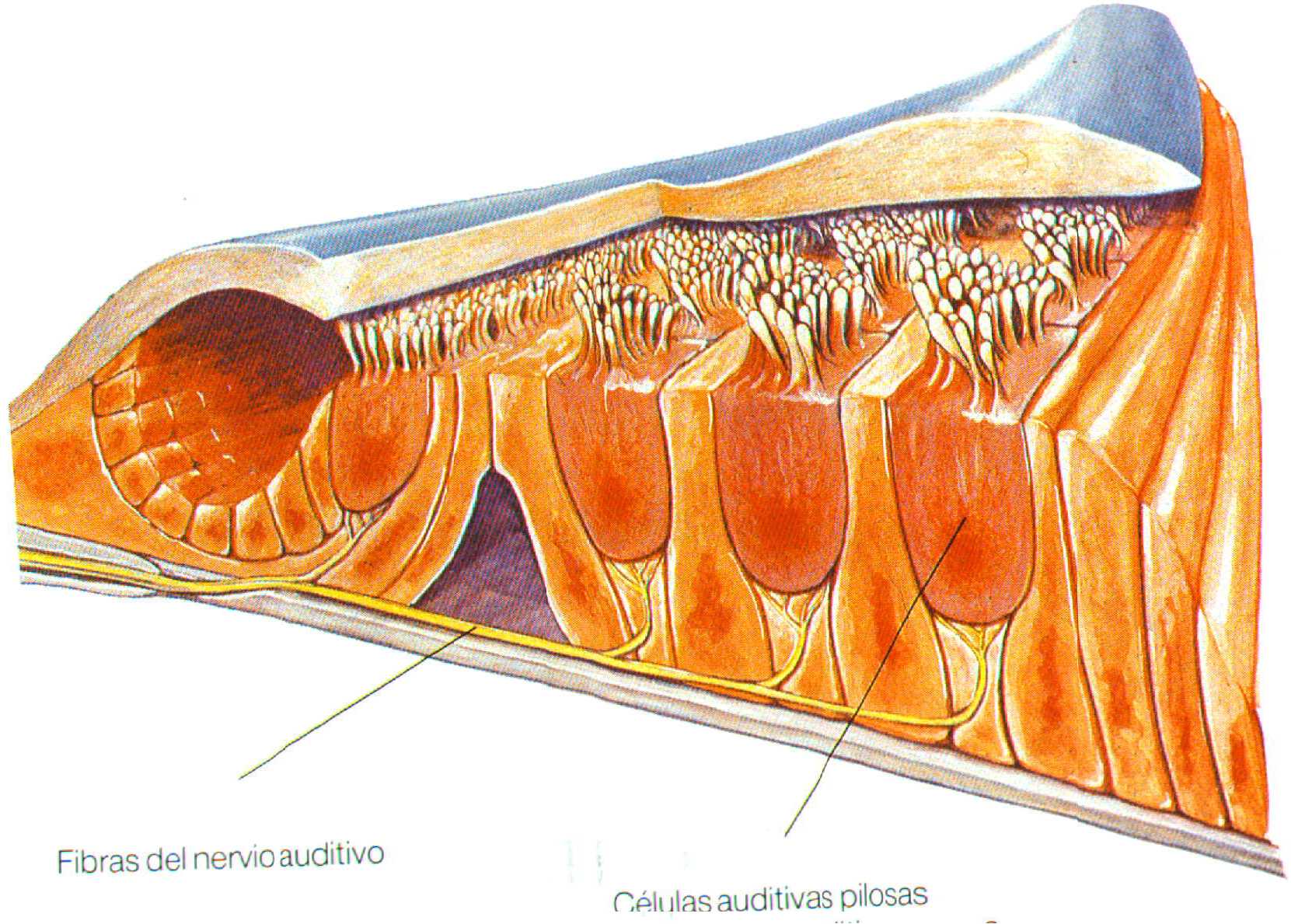 Nervio auditivo
Células ciliadas
Oído interno: la cóclea
Oído interno: la cóclea
Oído interno: la cóclea
Oído interno: la cóclea
Oído interno: la cóclea
Oído interno: la cóclea
Oído interno: la cóclea
Oído interno: la cóclea
Oído interno: la cóclea
Oído interno: la cóclea
Oído interno: la cóclea
Oído interno: la cóclea
Oído interno: la cóclea
Oído interno: la cóclea
Membrana 
tectoria
Rampa 
coclear
Células ciliadas
internas
Células ciliadas
externas
Membrana 
basilar
Oído interno: la cóclea
Membrana 
tectoria
Rampa 
coclear
Células ciliadas
internas
Células ciliadas
externas
Membrana 
basilar
Oído interno: la cóclea
Membrana 
tectoria
Rampa 
coclear
Células ciliadas
internas
Células ciliadas
externas
Membrana 
basilar
Oído interno: la cóclea
Membrana 
tectoria
Pandeo
Rampa 
coclear
Células ciliadas
internas
Células ciliadas
externas
Membrana 
basilar
El movimiento de pandeo de los cilios de las células ciliadas hace que éstas generen impulsos eléctricos denominados microfónicos cocleares.
Oído interno: la cóclea
Oído interno: la cóclea
Oído interno: la cóclea
Oído interno: la cóclea
Oído interno: la cóclea
Oído interno: la cóclea
Oído interno: la cóclea
Oído interno: la cóclea
Oído interno: la cóclea
Membrana
basilar
Ápex
Base
Helicotrema
Ondas “viajeras” en la membrana basilar
Ondas “viajeras” en la membrana basilar
Membrana
basilar
Estribo
Ápex
f
Base
Helicotrema
Ondas “viajeras” en la membrana basilar
Membrana
basilar
Estribo
Ápex
f
Base
Helicotrema
Ondas “viajeras” en la membrana basilar
Ondas “viajeras” en la membrana basilar
Ondas “viajeras” en la membrana basilar
Ondas “viajeras” en la membrana basilar
Ondas “viajeras” en la membrana basilar
Base
Ápex
Ondas “viajeras” en la membrana basilar
Base
Ápex
Ondas “viajeras” en la membrana basilar
Base
Ápex
Ondas “viajeras” en la membrana basilar
Base
Ápex
Ondas “viajeras” en la membrana basilar
Base
Ápex
Ondas “viajeras” en la membrana basilar
Base
Ápex
Ondas “viajeras” en la membrana basilar
Base
Ápex
Ondas “viajeras” en la membrana basilar
Base
Ápex
Ondas “viajeras” en la membrana basilar
Base
Ápex
Ondas “viajeras” en la membrana basilar
Base
Ápex
Ondas “viajeras” en la membrana basilar
Base
Ápex
Ondas “viajeras” en la membrana basilar
Base
Ápex
Ondas “viajeras” en la membrana basilar
Base
Ápex
Ondas “viajeras” en la membrana basilar
Base
Ápex
Ondas “viajeras” en la membrana basilar
Base
Ápex
Ondas “viajeras” en la membrana basilar
Base
Ápex
Ondas “viajeras” en la membrana basilar
Base
Ápex
Ondas “viajeras” en la membrana basilar
Base
Ápex
Ondas “viajeras” en la membrana basilar
Base
Ápex
Ondas “viajeras” en la membrana basilar
Base
Ápex
Ondas “viajeras” en la membrana basilar
Base
Ápex
Ondas “viajeras” en la membrana basilar
Base
Ápex
Ondas “viajeras” en la membrana basilar
Base
Ápex
Ondas “viajeras” en la membrana basilar
Base
Ápex
Ondas “viajeras” en la membrana basilar
Base
Ápex
Ondas “viajeras” en la membrana basilar
Base
Ápex
Ondas “viajeras” en la membrana basilar
Base
Ápex
Ondas “viajeras” en la membrana basilar
Base
Ápex
Ondas “viajeras” en la membrana basilar
Base
Ápex
Ondas “viajeras” en la membrana basilar
Base
Ápex
Ondas “viajeras” en la membrana basilar
Base
Ápex
Ondas “viajeras” en la membrana basilar
Base
Ápex
Ondas “viajeras” en la membrana basilar
Base
Ápex
Ondas “viajeras” en la membrana basilar
Base
Ápex
Ondas “viajeras” en la membrana basilar
Base
Ápex
Ondas “viajeras” en la membrana basilar
Base
Ápex
Ondas “viajeras” en la membrana basilar
Base
Ápex
Ondas “viajeras” en la membrana basilar
Base
Ápex
Ondas “viajeras” en la membrana basilar
Base
Ápex
Ondas “viajeras” en la membrana basilar
Base
Ápex
Ondas “viajeras” en la membrana basilar
Base
Ápex
Ondas “viajeras” en la membrana basilar
Base
Ápex
Ondas “viajeras” en la membrana basilar
Base
Ápex
Ondas “viajeras” en la membrana basilar
Base
Ápex
Ondas “viajeras” en la membrana basilar
Base
Ápex
Ondas “viajeras” en la membrana basilar
Base
Ápex
Ondas “viajeras” en la membrana basilar
Base
Ápex
Ondas “viajeras” en la membrana basilar
Base
Ápex
Ondas “viajeras” en la membrana basilar
Base
Ápex
Ondas “viajeras” en la membrana basilar
Base
Ápex
Ondas “viajeras” en la membrana basilar
Base
Ápex
Ondas “viajeras” en la membrana basilar
Base
Ápex
Ondas “viajeras” en la membrana basilar
Base
Ápex
Zona de máxima oscilación
La zona de máxima oscilación depende de la frecuencia del sonido
Zonas de máxima oscilación
2 kHz
500 Hz
200 Hz
11 kHz
Base
Ápex
Este comportamiento se debe a las propiedades elásticas de la membrana basilar.
La membrana basilar es más pequeña y rígida en la base, por eso en dicha zona la frecuencia de resonancia es alta.
En cambio, es más ancha y flexible en el ápex, por lo cual allí la frecuencia de resonancia es baja.
En la zona de máxima oscilación las células ciliadas experimentan deformaciones más intensas, enviando más impulsos nerviosos al cerebro
Zona de máxima oscilación
f
Base
Ápex
x
x   =   61  –  14 log f
La membrana basilar constituye, así, un analizador de espectro que envía al cerebro la señal sonora descompuesta en sus frecuencias constitutivas.
Percepción de la altura
La relación entre la frecuencia y la altura percibida es simple, al menos para la cultura basada en la música occidental.
El “cent”
En acústica musical se suele utilizar una unidad de altura denominada cent, equivalente a 1/100 de semitono. Corresponde a una relación de frecuencias
f2  f1  =  1,00057779
El “cent”
Así, un tono son 200 cents, una quinta, 700 cents y una octava 1200 cents.
El cent permite medir intervalos con gran precisión.
Cuando no está involucrada la estética musical, la percepción de la altura obedece a una escala graduada en una unidad llamada “mel”.
3500
3000
2500
2000
Altura [mel]
1500
1000
500
0
20
50
100
200
500
1000
2000
5000
10000
20000
f  [Hz]
EJEMPLO
Averiguar a cuántos mel corresponde un LA de 1760 Hz.
3500
3000
2500
2000
Altura [mel]
1500
1000
500
0
1400 mel
20
50
100
200
500
1000
2000
5000
10000
20000
f  [Hz]
Es interesante comparar la escala de semitonos con la escala mel.
3500
3000
120
110
100
2500
90
80
2000
Semitonos
Altura [mel]
70
60
1500
50
1000
40
30
500
20
10
0
20
50
100
200
500
1000
2000
5000
10000
20000
f  [Hz]
Percepción de la sonoridad
La presión sonora audible abarca un rango muy amplio:
0,00002 Pa a 20 Pa
Conviene expresarla como nivel de presión sonora, Lp, decibeles.
P
Pref
Lp   =   20 log ——
P: presión sonora eficaz
Pref : 0,00002 Pa
Los valores inferiores a 20 dB son muy inusuales, y muchas personas no los escuchan.
Los valores superiores a 80 dB son peligrosos para la audición humana.
La relación entre el Lp y la sensación de sonoridad no es sencilla...
... Fue investigada por Fletcher y Munson en 1930.
En su experimento hacían escuchar a un sujeto un tono puro de 1000 Hz y determinado nivel de presión sonora. 
A continuación le hacían escuchar un tono puro de otra frecuencia.
El nivel del segundo tono era ajustable. 
El sujeto debía ajustarlo hasta que lo percibiera igualmente sonoro.
dB
120
110
100
90
80
70
Lp
60
50 fon
50
40
30
20
10
0
20
100
500
1000
5000
10000  Hz
f
El experimento se repetía cambiando el nivel de presión sonora del tono de referencia de 1000 Hz.
dB
120
110
100
90
80
70
Lp
60
50 fon
50
40
30
20
10
0
20
100
500
1000
5000
10000  Hz
f
dB
120 fon
120
110
110
100
100
90
90
80
80
70
70
Lp
60
60
50
50
40
40
30
30
20
20
10
Contornos de Fletcher-Munson
10
0
0
20
100
500
1000
5000
10000  Hz
f
120 fon
dB
120
Umbral de 
dolor
110
100
90
80
70
Lp
60
50
Umbral de 
audición
40
30
20
10
0 fon
0
20
100
500
1000
5000
10000  Hz
f
A partir de estos contornos se pretendió lograr un instrumento que midiera la sensación de sonoridad.
Para ello se propuso aplicar al medidor de  nivel de presión sonora un filtro que compensara la respuesta del oído humano...
dB
120 fon
120
110
110
100
100
90
90
80
80
70
70
Lp
60
60
50
50
40
40
30
30
20
20
10
10
0
0
20
100
500
1000
5000
10000  Hz
f
... Pero como la respuesta era diferente según el nivel de sonoridad en fon, se resolvió utilizar tres filtros diferentes, que se denominaron A, B y C.
dB
120 fon
120
110
110
100
100
90
90
80
80
70
70
Lp
60
60
50
50
40
40
30
30
20
20
10
10
0
0
20
100
500
1000
5000
10000  Hz
f
dB
120
110
100
100
90
80
70
70
Lp
60
50
40
40
30
20
10
0
20
100
500
1000
5000
10000  Hz
f
dB
120
110
C
100
100
90
B
80
70
70
A
Lp
60
50
40
40
30
20
10
0
20
100
500
1000
5000
10000  Hz
f
dB
120
110
C
100
90
B
80
70
A
Lp
60
50
40
30
20
10
0
20
100
500
1000
5000
10000  Hz
f
dB
120
110
C
100
90
B
80
70
A
Lp
60
50
40
30
20
10
0
20
100
500
1000
5000
10000  Hz
f
dB
120
110
100
90
C
80
70
B
Lp
60
A
50
40
30
20
10
0
20
100
500
1000
5000
10000  Hz
f
dB
120
110
100
90
80
70
Lp
60
C
50
B
A
40
30
20
10
0
20
100
500
1000
5000
10000  Hz
f
dB
120
110
100
90
80
70
Lp
60
50
40
30
A
20
10
B
0
C
20
100
500
1000
5000
10000  Hz
f
dB
C
0
B
-10
-20
A
-30
K
-40
-50
-60
-70
20
100
500
1000
5000
10000  Hz
f
El propósito inicial no se cumplió, ya que los contornos de Fletcher y Munson fueron obtenidos para tonos puros...
... y los ruidos del ambiente, como se vio, están formados por una gran cantidad de tonos de diferentes frecuencias.
Sin embargo, la curva A ha tenido aceptación por su gran correlación con la molestia y con el riesgo auditivo.
Las mediciones obtenidas intercalando este filtro se expresan en decibeles A, abreviados dBA.
Para algunos casos, como cuando los ruidos tienen gran contenido de baja frecuencia o son impulsivos se usa la respuesta C.
Las curvas de Fletcher y Munson posteriormente fueron redeterminadas por Robinson y Dadson, y más tarde normalizadas por la ISO 226.
dB
120 fon
120
110
110
100
100
90
90
80
80
70
70
Lp
60
60
50
50
40
40
30
30
20
20
10
10
0
0
20
100
500
1000
5000
10000  Hz
f
dB
120 fon
120
110
110
100
100
90
90
80
80
70
70
Lp
60
60
50
50
40
40
30
30
20
20
10
10
Contornos de Robinson-Dadson
0
20
100
500
1000
5000
10000  Hz
f
dB
120 fon
120
110
110
100
100
90
90
80
80
70
70
Lp
60
60
50
50
40
40
30
30
20
20
10
10
Contornos de Robinson-Dadson
0
20
100
500
1000
5000
10000  Hz
f
100
10
1
S [son]
0,1
0,01
0,001
0
10
20
30
40
50
60
70
80
90
100
110
120
NS [fon]
Timbre
El timbre es el atributo que nos permite diferenciar dos sonidos con igual sonoridad, altura y duración.	
Es una característica dinámica del sonido, Que permite identificar la fuente sonora que lo produce.
Hay diferentes aspectos a tratar en la consideración del timbre de una fuente sonora:
lo que diferencia elementos de diferentes clases.
lo que diferencia elementos de una misma clase .
- lo que diferencia las distintas posibilidades del sonido dentro de un único elemento.
 lo que caracteriza las diferencias producidas por la variación temporal de un sonido (el sonido como fenómeno dinámico, que varía en el tiempo).
- Los principales factores que influyen en la determinación del timbre son: 
la envolvente espectral 
la envolvente dinámica
los transitorios que se generan en el ataque y en la caída de un sonido
Enmascaramiento
Enmascaramiento
En condiciones de silencio un determinado tono se percibirá hasta un nivel de presión sonora bastante bajo, llamado umbral de audición.
dB
120
110
100
90
80
70
Lp
60
50
Umbral de 
audición
40
30
20
10
0
20
100
500
1000
5000
10000  Hz
f
Enmascaramiento
Si ahora se agrega un sonido externo, se encuentra que algunos sonidos, que en condiciones de silencio se percibían, ya no se perciben.
dB
120
110
100
90
Tono Máscara
80
70
400 Hz, 80 dB
Lp
60
500 Hz, 40 dB
50
40
400 Hz + 500 Hz
30
20
10
0
20
100
500
1000
5000
10000  Hz
f
Enmascaramiento
Se dice que dicho sonido externo enmascara a los otros sonidos.
Por esa razón se lo denomina  sonido máscara
Enmascaramiento
El umbral de audición en este caso ha aumentado, es decir, otros sonidos requieren un mayor nivel de presión sonora para que se los pueda percibir.
Enmascaramiento
Cuanto mayor sea el nivel del sonido máscara, tanto mayor será el aumento del umbral en las diversas frecuencias.
Enmascaramiento
El siguiente ejemplo corresponde a un tono máscara de 400 Hz a tres diferentes niveles: 40 dB, 60 dB y 80 dB
Enmascaramiento
Resultan tres curvas de umbral de audición sucesivamente más elevadas y más anchas.
dB
120
110
100
90
80 dB
80
60 dB
70
40 dB
Lp
60
50
40
30
20
Umbral de 
audición
10
0
20
100
500
1000
5000
10000  Hz
f
Enmascaramiento
El enmascaramiento se origina en algunas limitaciones del oído. Aunque esto podría parecer inconveniente, en realidad es ventajoso, ya que permite eliminar información inútil.
Enmascaramiento
En muchos casos, no obstante, resulta perjudicial. Por ejemplo, dificulta la inteligibilidad de la palabra o de la música en presencia de ruido ambiente.
Enmascaramiento
Actualmente, la tecnología de audio digital aprovecha el enmascaramiento para reducir la cantidad de información a almacenar o transmitir.
Enmascaramiento
Ello se consigue evitando aquellos sonidos que, por quedar enmascarados por otros sonidos, no se escucharán.
Un ejemplo es el formato MP3, hoy muy utilizado en Internet.
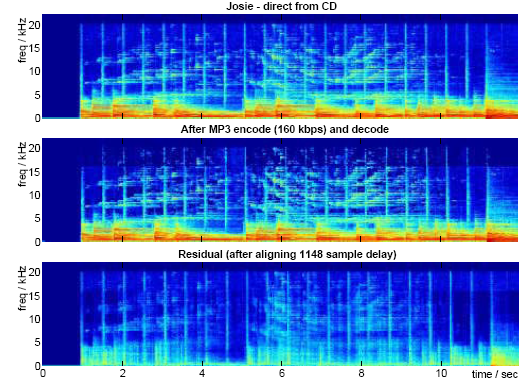 Hay tres tipos de enmascaramiento dependiendo de la ubicación temporal de la señal enmascarante y la señal enmascarada:
Simultaneo, Pre-enmascaramiento, Post-enmascaramiento
Enmascaramiento
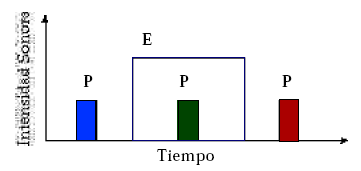 Enmascaramiento
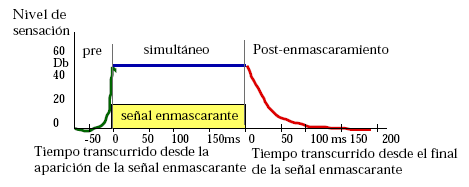 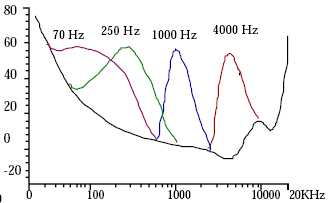 Enmascaramiento
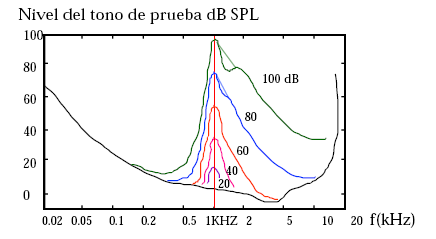 Pre- Enmascaramiento
- El pre-enmascaramiento es un fenómeno inesperado, pues pareciera implicar que el
sistema auditivo es no causal.
- Una señal puede enmascarar a otra antes de ser aplicada.
Pre- Enmascaramiento
- El fenómeno se extiende hasta unos 20 ms antes de la aparición de la señal enmascarante, independientemente del nivel de ésta. Debido a la corta duración del preenmascaramiento y a la escasa información disponible.
Pre- Enmascaramiento
los modelos perceptuales ignoran usualmente los efectos de pre-enmascaramiento, aun cuando éstos pueden ser de gran importancia en sistemas de codificación de audio basados en transformadas
Post- Enmascaramiento
El efecto de post-enmascaramiento existe durante un intervalo máximo de unos 200 ms después de la desaparición de la señal enmascarante
Post- Enmascaramiento
El efecto de post-enmascaramiento  ocurre por:
Propiedades mecanicas de la MB ( < 20 ms).
Adaptacion Neural.(Muchoa mayor que el anterior)
Post- Enmascaramiento
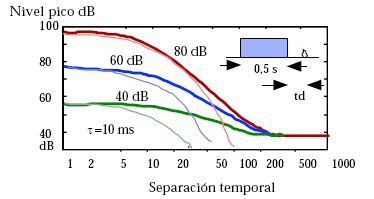 Enmascaramiento
Direccionalidad
La audición permite no sólo permite obtener información semántica, sino además espacial. La direccionalidad del sonido es una de las características espaciales básicas.
La direccionalidad del sonido, o ángulo de procedencia, es percibida fundamentalmente gracias a la audición biaural (dos oídos).
x
=   c t
Los caminos entre la fuente y los oídos son de diferente longitud, por lo que se produce una diferencia de tiempo interaural, t , abreviada ITD
También hay una diferencia de intensidad interaural, IID, que obedece a dos factores: la diferencia de distancia y la atenuación de la propia cabeza.
La atenuación de la cabeza se debe al efecto pantalla que la misma causa en el oído menos expuesto.
Pero a causa de la difracción se producen variaciones del sonido percibido en un mismo oído.
Esto se evalúa mediante la función de transferencia de la cabeza, HRTF (head related transfer function).
La HRTF expresa la atenuación para diferentes ángulos y frecuencias.
Eje interaural
Azimut
Plano medial
20
15
f   [kHz]
10
5
0
0
45
90
135
180
Azimut [º]
0 ms
0.3 ms
0.6 ms
20 ms
35 ms
La HRTF se puede medir mediante la construcción de maniquís que representen una persona promedio.
Actualmente se utilizan en los sistemas de realidad virtual para simular la ubicación espacial de una fuente.
Espacialidad
El oído no sólo permite determinar la procedencia del sonido sino obtener una imagen sorprendentemente precisa del entorno acústico.
Las personas con vista normal no prestan en general demasiada atención a la información espacial provista por el sonido.
Los ciegos, en cambio. al faltarles la información visual, aprovechan muy bien esta capacidad.
La percepción espacial del sonido está determinada fundamentalmente por el patrón de reflexiones del sonido.
Receptor
Fuente
El camino más corto es siempre el directo. Esto da origen al efecto de precedencia, por el cual la dirección percibida corresponde a la del primer frente de onda recibido.
El efecto de precedencia, tambíen llamado efecto Haas, explica por qué en un ambiente reverberante la ubicación de la fuente en general se percibe correctamente, pese a las múltiples reflexiones.
BIBLIOGRAFÍA
Miyara, Federico: “Control de Ruido”. Publicación electrónica en CD. Editorial ASOLOFAL, Rosario, 2000.
Beranek, Leo L.: “Acústica”. Editorial Hispanoamericana S. A. Buenos Aires (Arg.),  1961.
Beranek, Leo L., Vér, István (eds.): “Noise and Vibration Control Engineering”. John Wiley.  New York  (USA),  1992. 
Miyara, Federico: “Acústica y Sistemas de Sonido”. UNR Editora. Rosario (Arg.), 1999. 
Harris, Cyril M.: “Handbook of Acoustical Measurements and Noise Control”. Acoustical Society of America.  Woodbury (USA), 1998.
Makrinenko, Leonid: “Acoustics of Auditoriums in Public Buildings”. Acoustical Society of America, Woodbury (USA), 1994.
BIBLIOGRAFÍA
Barron, Michael: “Auditorium Acoustics and Architectural Design”. E & FN Spon. Londres (UK), 1993.
Beranek, Leo L.: “Concert Opera Halls: How they Sound”. Acoustical Society of America.  New York  (USA),  1996.
Davis, Don; Davis, Carolyn: “Sound System Engineering”. SAMS (Prentice Hall Computer Publishing). Carmel, Indiana (USA), 1994.
Everest, F. Alton:  “The Master Handbook of  Acoustics”. McGraw-Hill. Blue Ridge Summit (USA) 1989.
Haas, Helmut: “The influence of a single echo on the audibility of speech”. Journal of the Audio Engineering Society, Vol 20, No 2, March 1972, pp 146-159.
IRAM 4070:1986 “Ruidos. Procedimiento para su evaluación utilizando las curvas ‘NR’”
Agradecimientos--oOo--
María Victoria Gómez
María Victoria Gómez
Francisco y Andrés Miyara
Francisco y Andrés Miyara
Elizabeth González
Elizabeth González
Universidad de la República
Universidad de la República
Universidad Nacional de Rosario
Universidad Nacional de Rosario